Ab Initio Protein Structure Prediction: AlphaFold
Ab initio Protein Structure Prediction
Ab initio prediction before AlphaFold
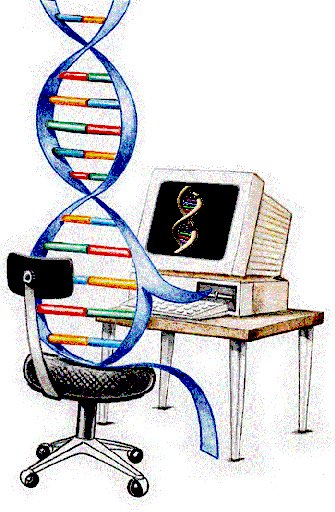 Ab initio prediction: Predicting Contacts
AlphaFold 1
AlphaFold 2
Ab initio Protein Structure Prediction
Ab initio prediction before AlphaFold
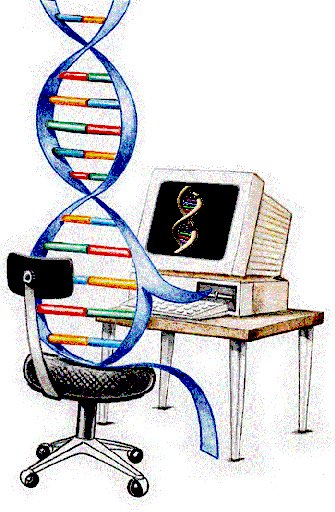 Ab initio prediction: Predicting Contacts
AlphaFold 1
AlphaFold 2
3
4
Fragment based methods
Ab initio Protein Structure Prediction
Ab initio prediction before AlphaFold
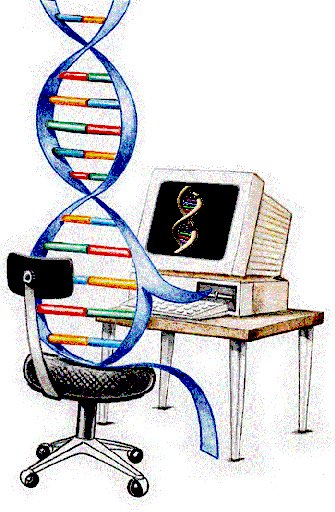 Ab initio prediction: Predicting Contacts
AlphaFold 1
AlphaFold 2
Predicting residue contacts
Predicting residue contacts
1. Given a multiple sequence alignment (MSA):
2. Compute “mean” sequence and covariance matrix:
3. Compute contact J(i,j)
Predicting residue contacts
No! We need to pay attention to indirect effects:
Predicting residue contacts
No! We need to pay attention to indirect effects:
Gaussian model:
Each sequence  in the MSA is drawn from a multivariate Gaussian distribution 
characterized by a mean vector  and a covariance matrix , with the probability:
Predicting residue contacts
No! We need to pay attention to indirect effects:
Gaussian model:
Each sequence  in the MSA is drawn from a multivariate Gaussian distribution 
characterized by a mean vector  and a covariance matrix , with the probability:
Assuming that the  sequences in the MSA are statistical independent, 
the probability, or likelihood of the data under this model is given by
Predicting residue contacts
No! We need to pay attention to indirect effects:
Gaussian model:
Each sequence  in the MSA is drawn from a multivariate Gaussian distribution 
characterized by a mean vector  and a covariance matrix , with the probability:
Assuming that the  sequences in the MSA are statistical independent, 
the probability, or likelihood of the data under this model is given by
Using the maximum likelihood estimator for this probability
Predicting residue contacts
No! We need to pay attention to indirect effects:
Gaussian model:
Note that:
This shows that  serves as a coupling between positions  and  
in the MSA.
Therefore:
Predicting residue contacts
Predicting residue contacts: How well does it work?
Actual contacts
Predicted distances to residue 29
Proximity to residue 29
Predicted contacts
CASP target T0995
Ab initio Protein Structure Prediction
Ab initio prediction before AlphaFold
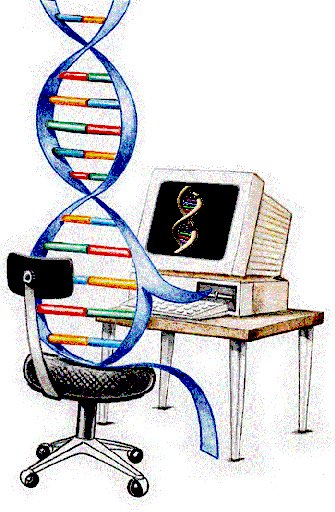 Ab initio prediction: Predicting Contacts
AlphaFold 1
AlphaFold 2
AlphaFold 1
AlphaFold1
AlphaFold 1
Reminder:
To compare two sets of points (atoms) A={a1, a2, …aN} and B={b1, b2, …,bN}:

Define a 1-to-1 correspondence between A and B

	for example, ai corresponds to bi, for all i in [1,N]

Compute RMS as:
Compute TM score:
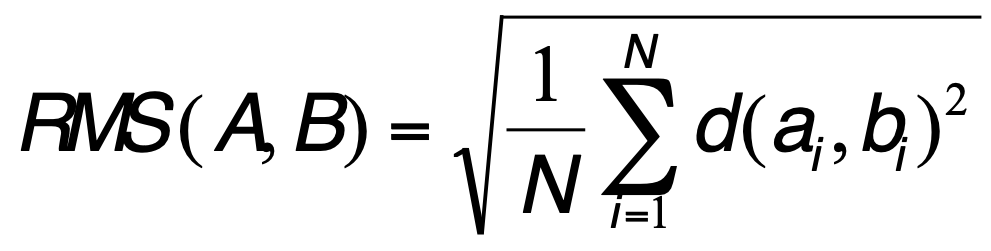 d(ai,bi) is the Euclidian distance between ai and bi after optimal alignment of B onto A
RMS: the lower, the better
TM: between [0,1]; the higher the better
AlphaFold 1
AlphaFold 1
Helix in blue, strand in red
AlphaFold 1: Success
Ab initio Protein Structure Prediction
Ab initio prediction before AlphaFold
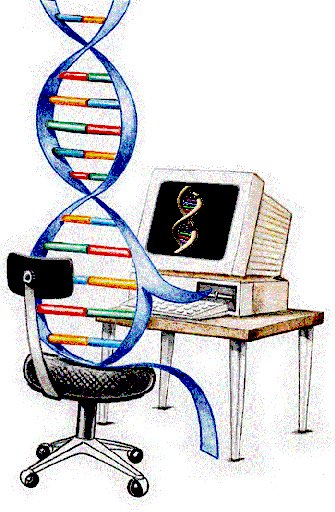 Ab initio prediction: Predicting Contacts
AlphaFold 1
AlphaFold 2
AlphaFold 2
AlphaFold 2: some intuition
AlphaFold 2: the structure module
Predicting backbone: 
the residues form a gas soup of triangles whose relative positions are characterized by affine transformation
Predicting side chains:
Successes at CASP14
TBM: template-based modeling
FM:    free modeling
Successes at CASP14
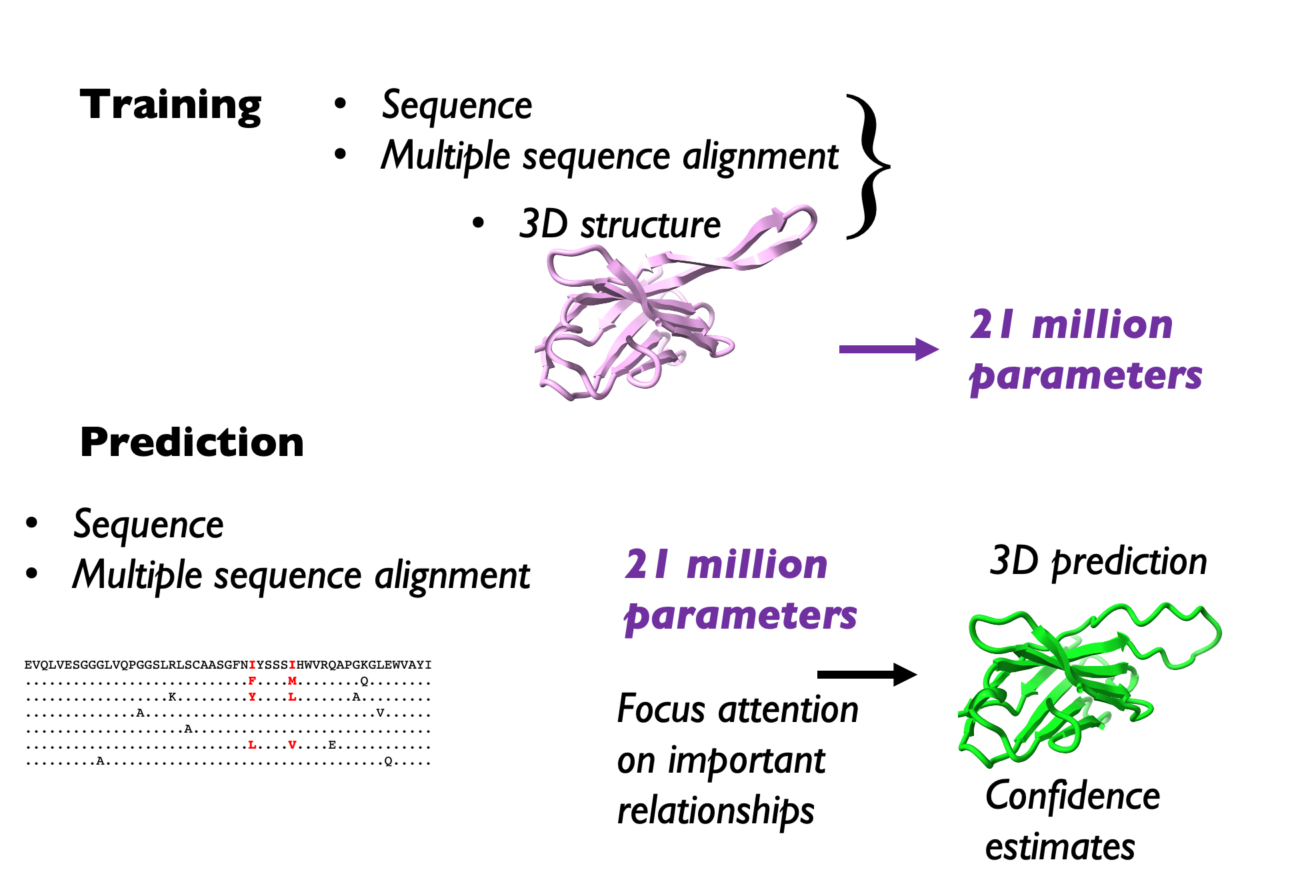 Credit: Tom Terwilliger, Los Alamos NL
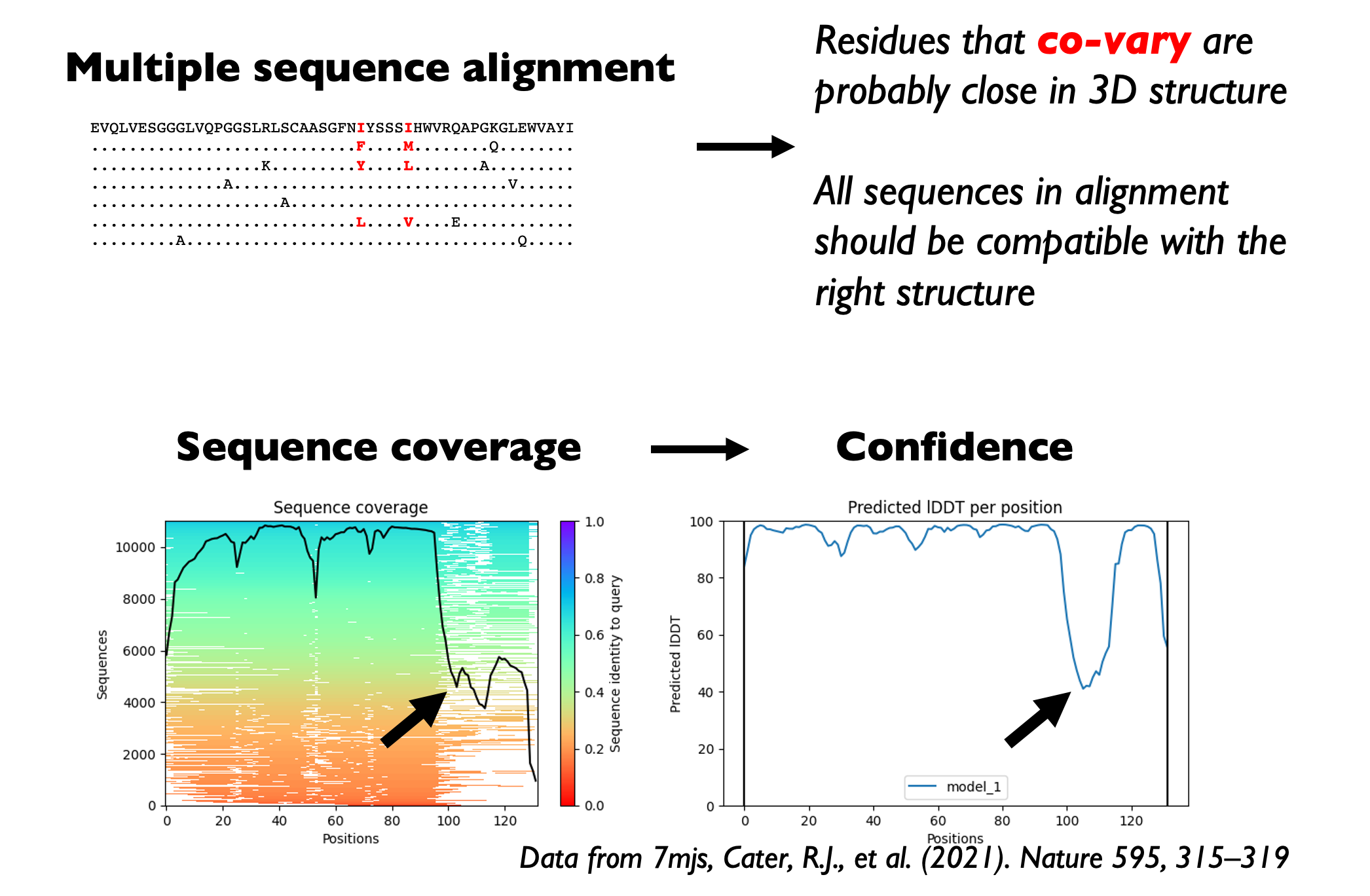 Credit: Tom Terwilliger, Los Alamos NL
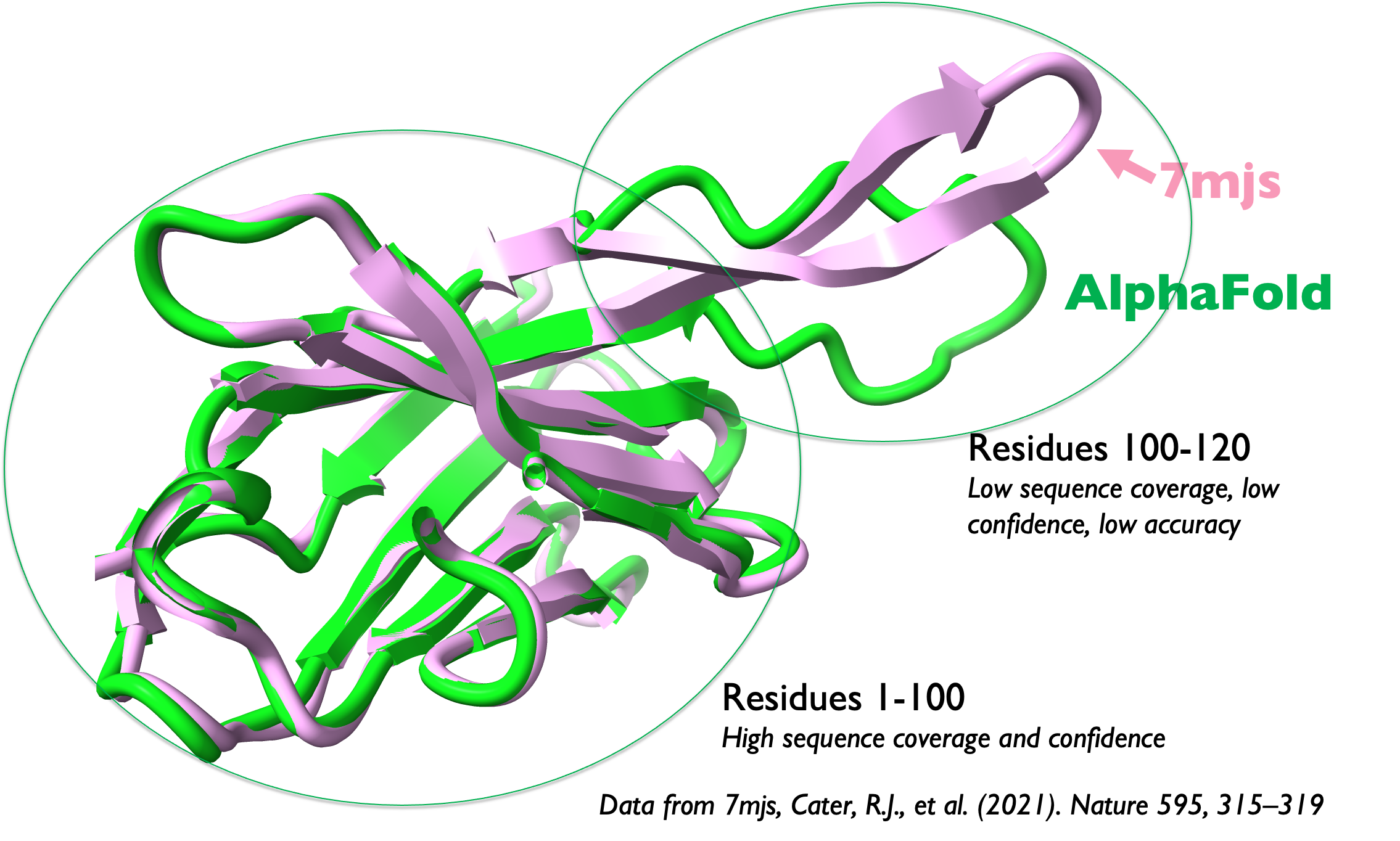 Credit: Tom Terwilliger, Los Alamos NL
Multimeric proteins
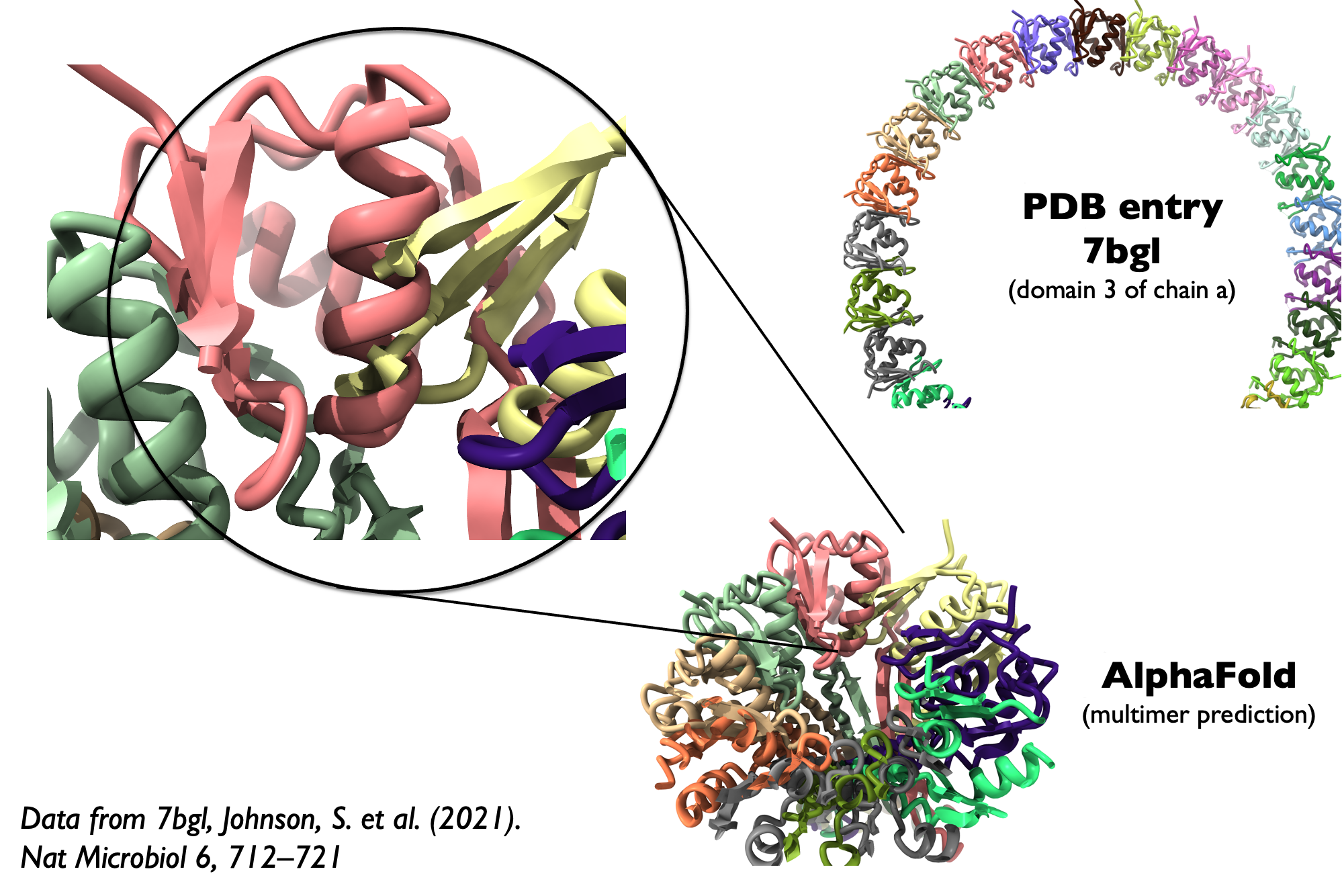 Credit: Tom Terwilliger, Los Alamos NL
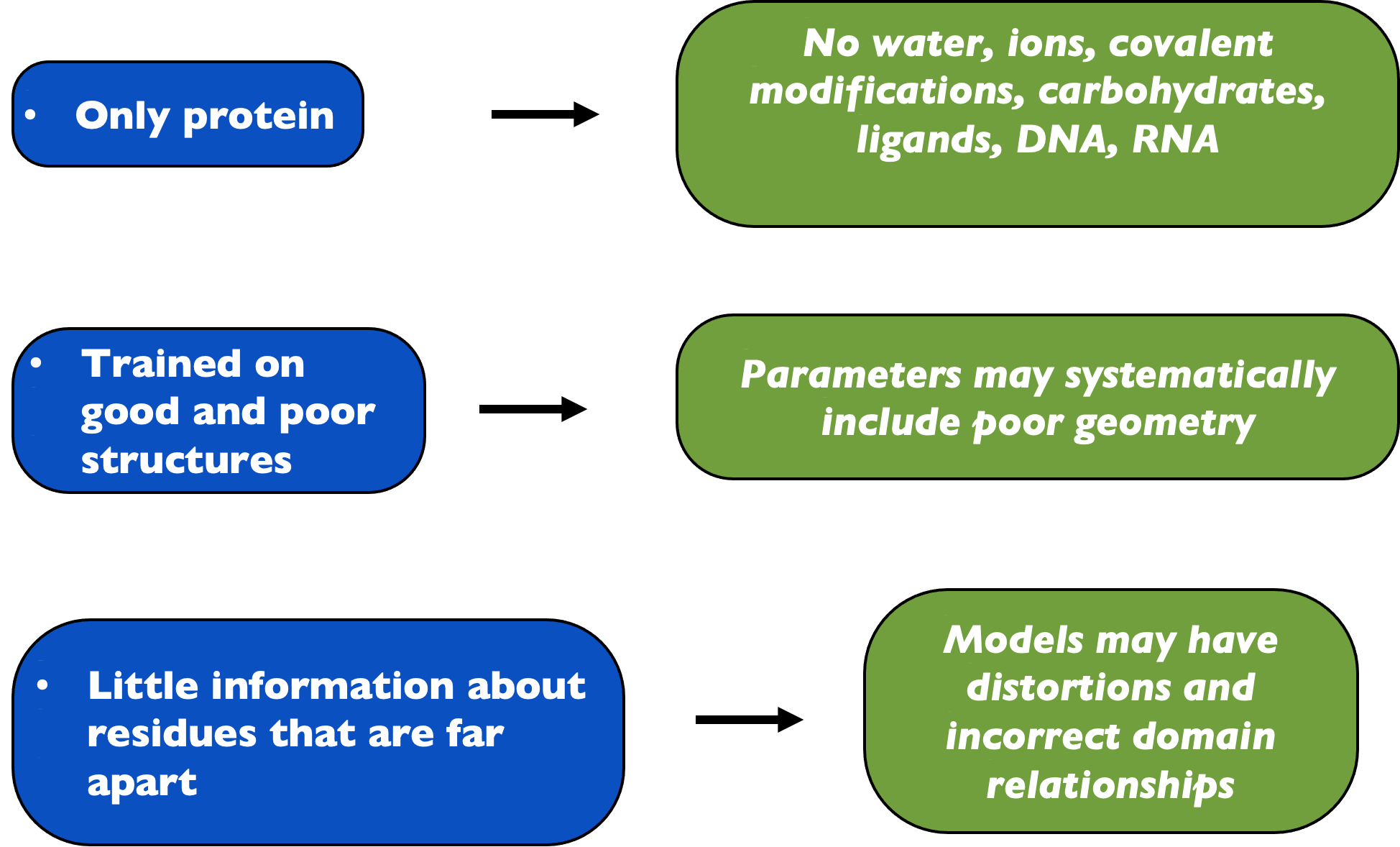 Credit: Tom Terwilliger, Los Alamos NL